Figure 1. A map of Maestricht is shown. This and other similar maps were shown to the subjects in the active ...
Cereb Cortex, Volume 14, Issue 11, November 2004, Pages 1207–1213, https://doi.org/10.1093/cercor/bhh081
The content of this slide may be subject to copyright: please see the slide notes for details.
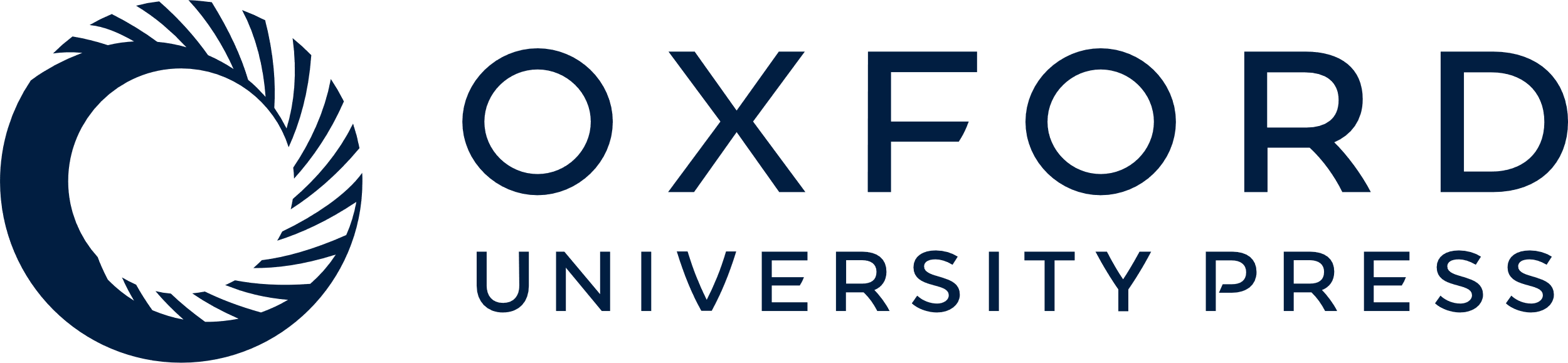 [Speaker Notes: Figure 1. A map of Maestricht is shown. This and other similar maps were shown to the subjects in the active conditions in experiment 2. The task was to learn a route from the top to the middle arrow and then to the bottom arrow if there was time.


Unless provided in the caption above, the following copyright applies to the content of this slide:]